UNIT 8: FILMS
Lesson 4: Communication
OBJECTIVES
By the end of the lesson, students will be able to:
accept and decline suggestions
do a survey about group members’ favourite film;
1
Everyday English
It’s Ann’s birthday. Watch the conversation between Ann, Martin and Sally.
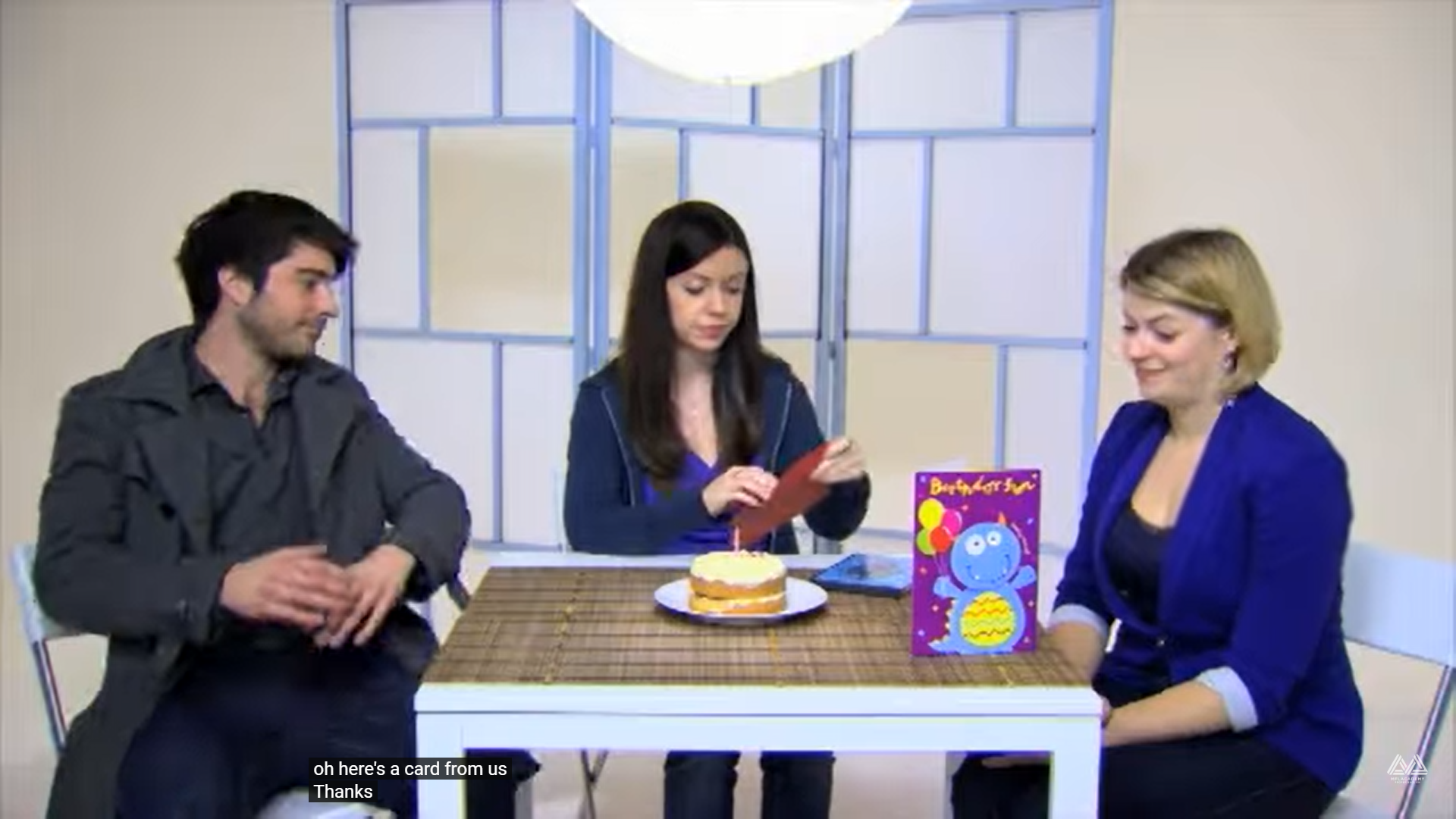 Martin
Ann
Sally
Watch closely and fill in the blank.
Sally: _______________ go out for meal somewhere?
Why don’t we
[Speaker Notes: Why don’t we go out for meals somewhere
How about going out
Let’s go bowling]
Watch closely and fill in the blank.
How about
Sally: _______________ Thai kitchen?
[Speaker Notes: Why don’t we go out for meals somewhere
How about going out
Let’s go bowling]
Watch closely and fill in the blank.
Let’s
Martin: _______________ go bowling!
[Speaker Notes: Why don’t we go out for meals somewhere
How about going out
Let’s go bowling]
Suggestion
Responses?
Why don’t we go out for meal somewhere
How about Thai kitchen?
Let’s go bowling!
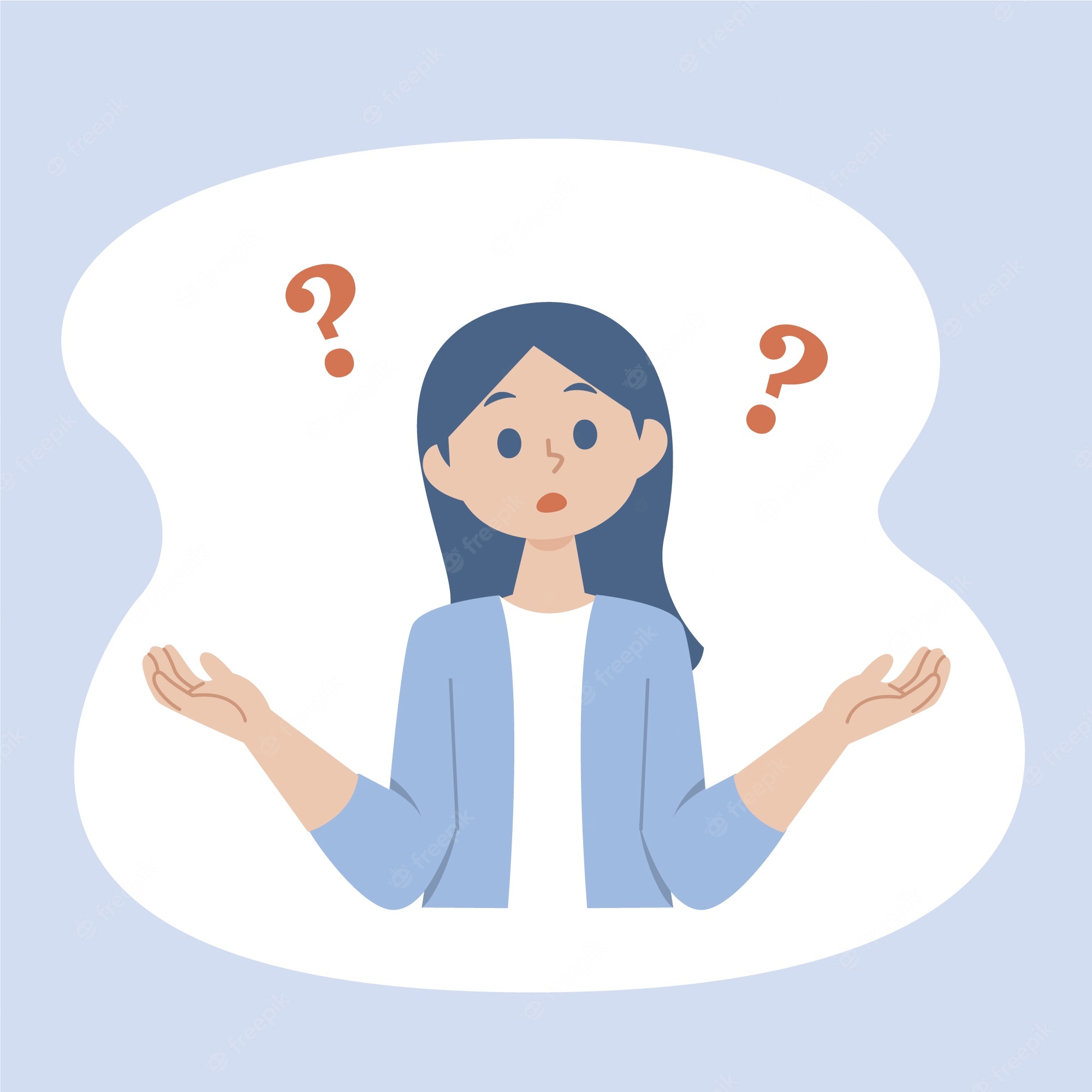 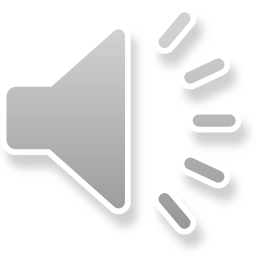 1. Listen and read the conversations. Pay attention to the highlighted sentences.
Tom: How about going to the cinema tonight? 
Anna: That's a great idea.
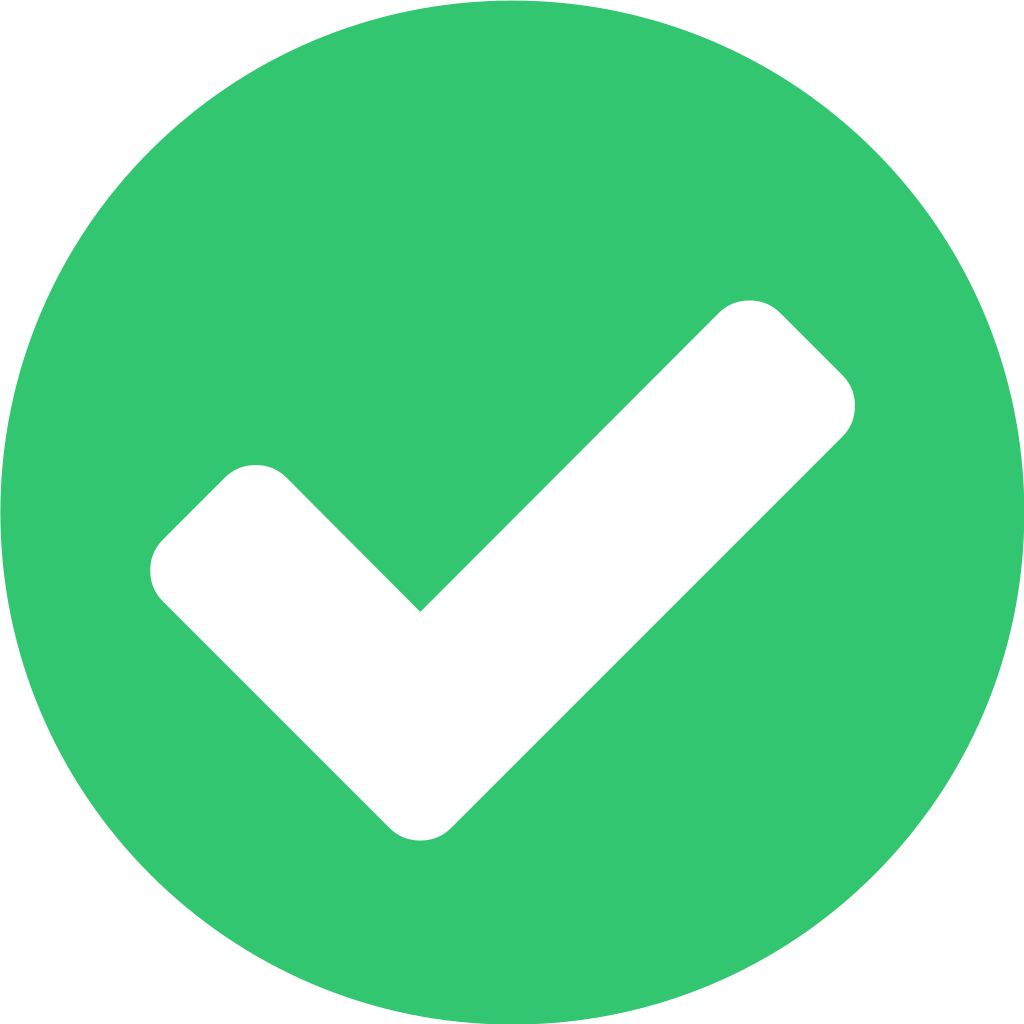 Accepting suggestions
Minh: Let's go to see A Nightmare at Sao Mai Cinema tonight. 
Mi: I'd love to, but that's too far for me to travel.
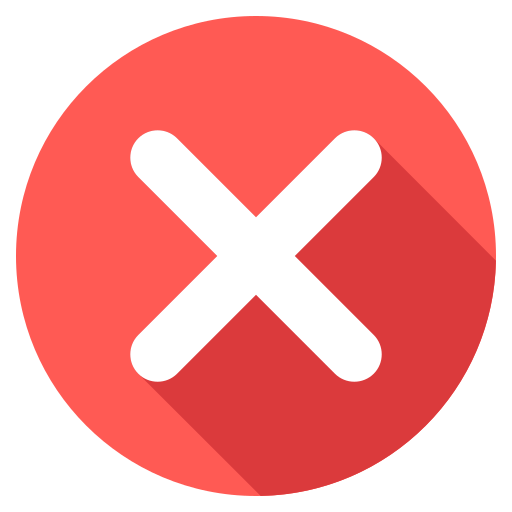 Declining suggestions
Can you add more responses?
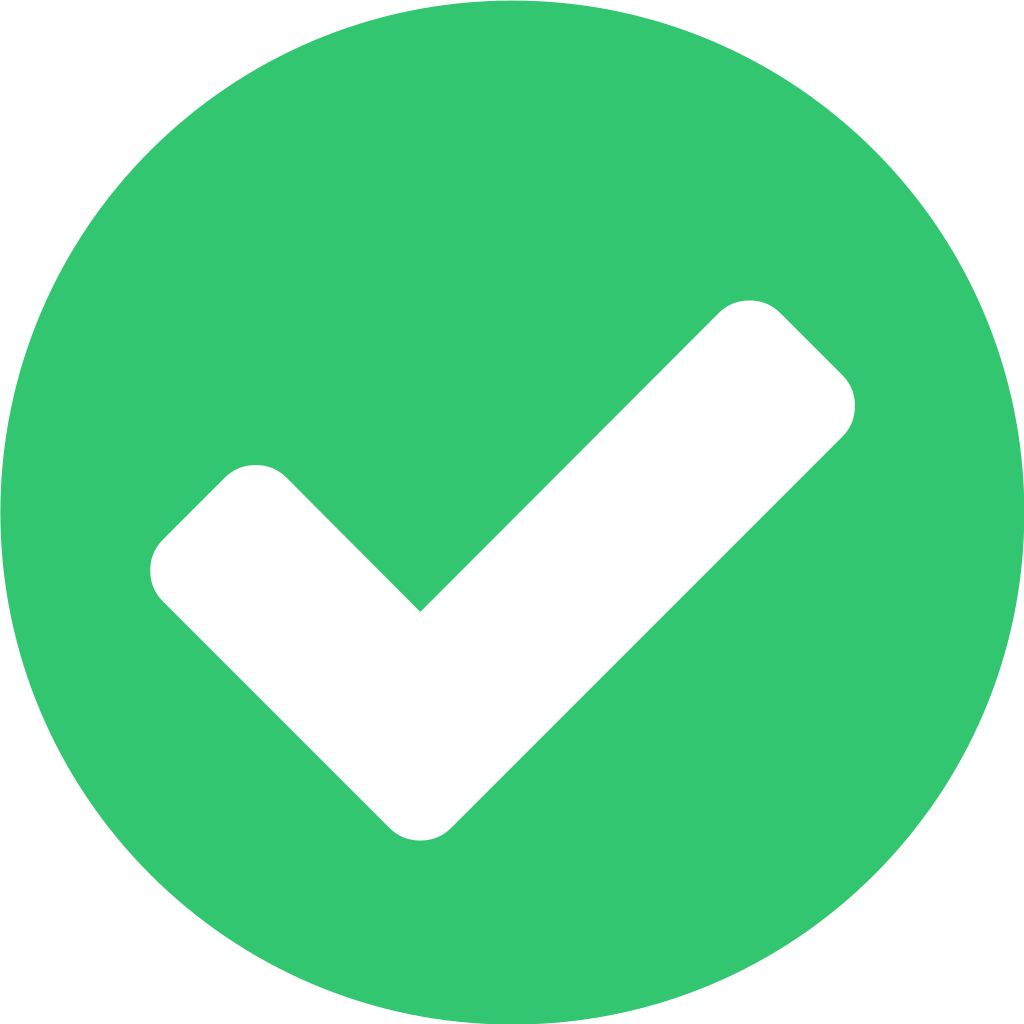 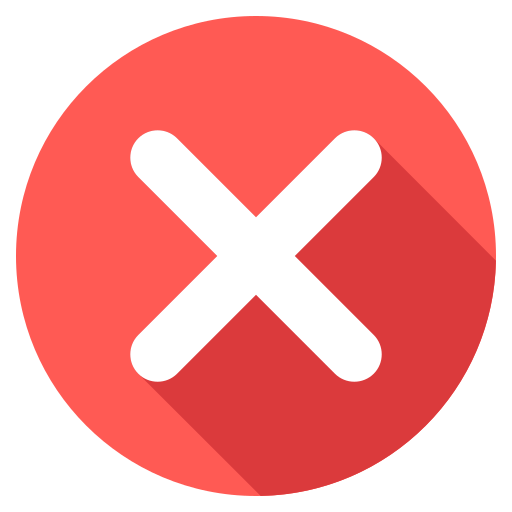 Accepting suggestions
Declining suggestions
I'd love to, but …
That's a great idea.
Ok. Yes, let’s. 
Yes, I’d love to. 
What a good idea! 
Why not? 
That sounds like a good idea.
No, let’s not.
No, I'd rather not. 
I don't feel like it.
I don’t think it will work.
I’m not sure about this idea.
2. Work in pairs. Make similar conversations with the following situations.
Student A suggests going to the cinema and student B accepts.
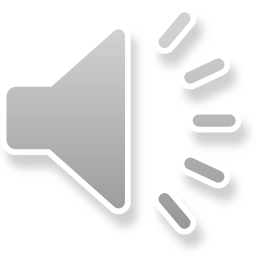 ?
Student A: Hey, let’s go to the cinema this weekend!
Student B: Good idea! I like action movie. 
Student A: So do I. I’ll see you at 6 p.m. this Sunday. 
Student B: Great. See you.
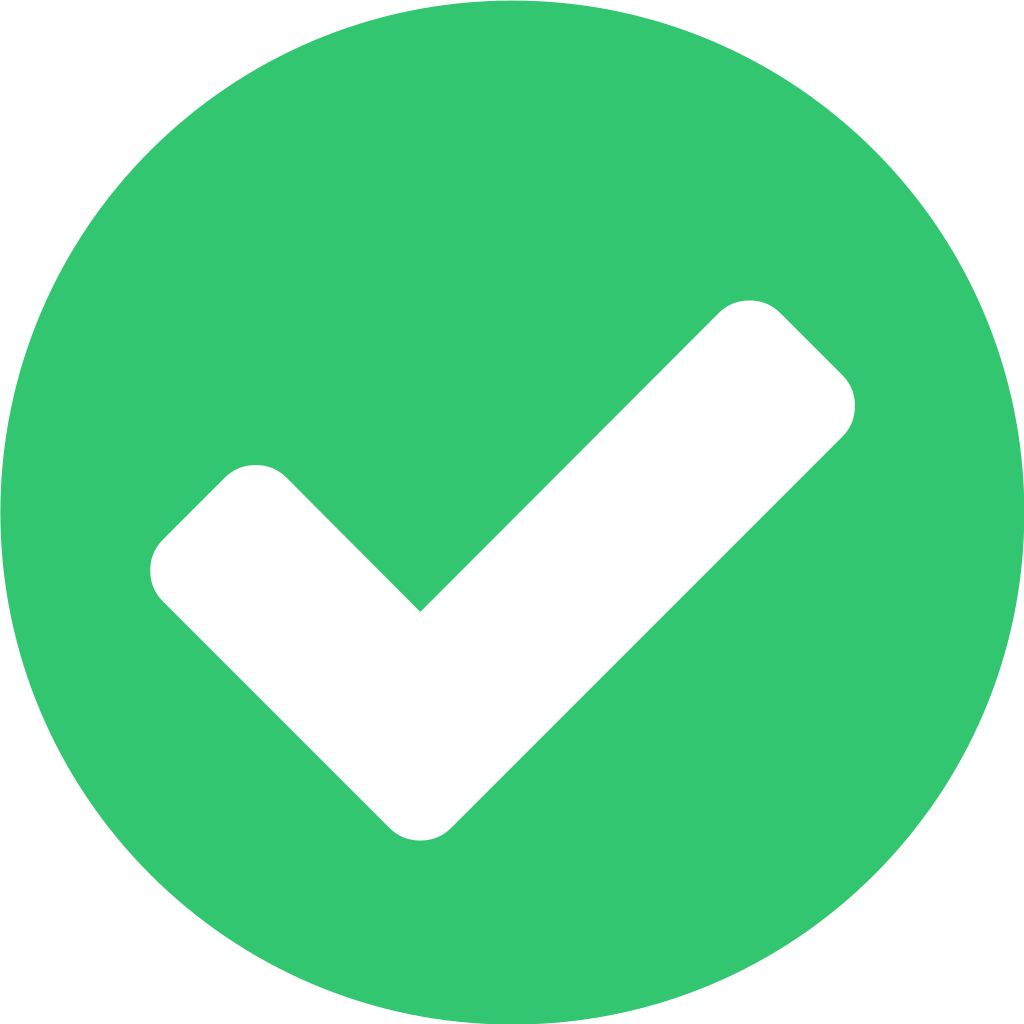 A
B
2. Work in pairs. Make similar conversations with the following situations.
Student A suggests going for a picnic but student B declines.
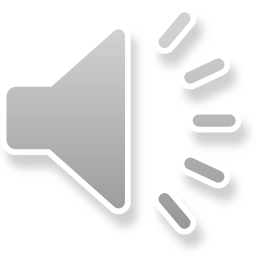 ?
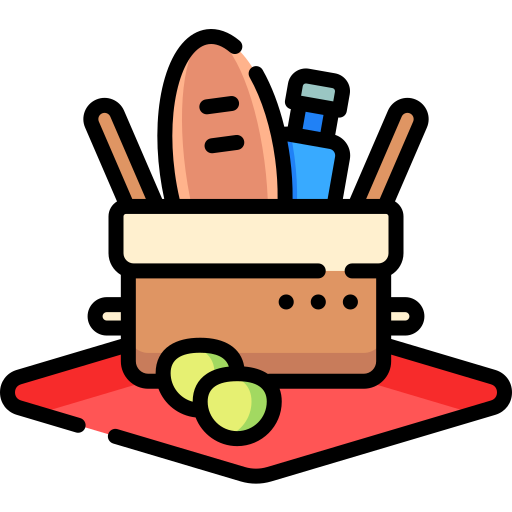 Student A: It’s sunny today. How about going for a picnic?
Student B: Oh sorry, I can’t. I have a lot of homework to do. 
Student A: That’s a pity. Maybe next time. 
Student B: Sure.
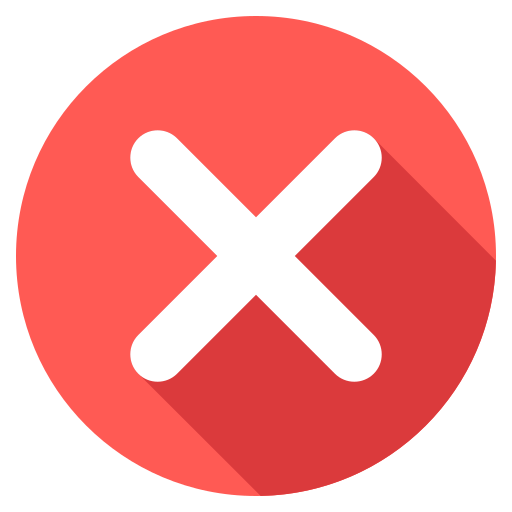 A
B
2. Work in pairs. Make similar conversations with the following situations.
Student A suggests playing badminton after school, student B accepts.
?
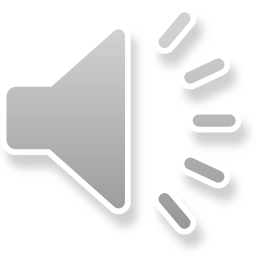 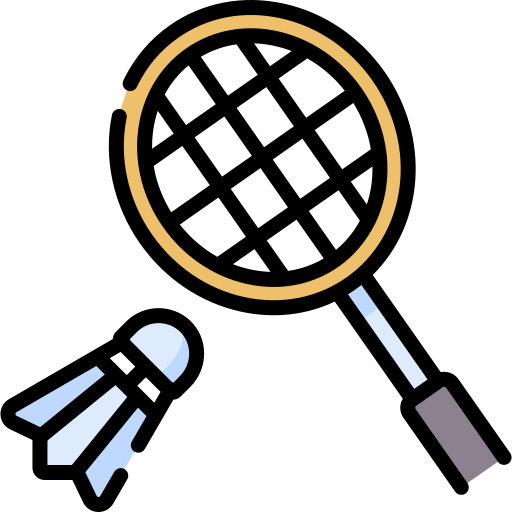 Student A: Let’s play badminton after class!
Student B: It sounds nice. Where should we play?
Student A: How about the park behind school?
Student B: Good idea.
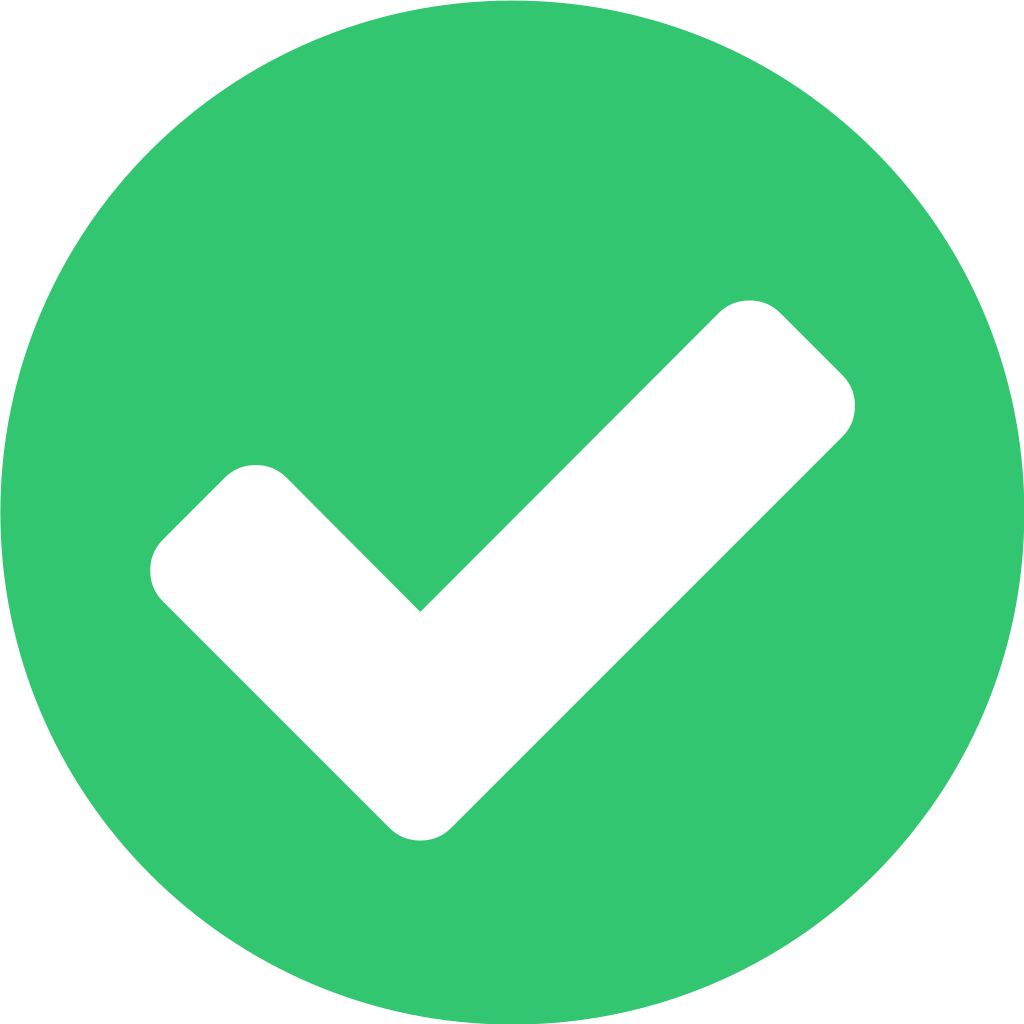 A
B
2
A survey about films
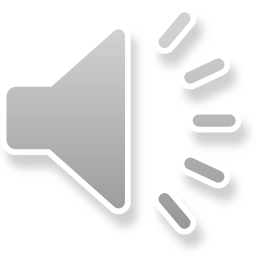 3. Listen to the conversation and fill in the blanks with the words you hear.
Tom: Hi Lan. I’m doing a survey about films. Can I ask you some questions?Lan: Sure. Go ahead.Tom: What kind of films do you like (1) _____________?Lan: I love (2) _____________.Tom: What’s the name of your (3) _____________ comedy?Lan: It’s Dr Johnny.Tom: Who (4) _____________ in it?Lan: Bill Harris.Tom: What do you think of it?Lan: It’s very (5) _____________.Tom: Thank you.
best
comedies
favourite
stars
funny
Complete the table with the information about Lan.
Tom: Hi Lan. I’m doing a survey about films. Can I ask you some questions?Lan: Sure. Go ahead.Tom: What kind of films do you like best?Lan: I love comedies.Tom: What’s the name of your favorite comedy?Lan: It’s Dr Johnny.Tom: Who stars in it?Lan: Bill Harris.Tom: What do you think of it?Lan: It’s very funny.Tom: Thank you.
Lan
Dr Johnny
Tom: What’s the name of your favorite comedy?
Dr Johnny.
Complete the table with the information about Lan.
Tom: Hi Lan. I’m doing a survey about films. Can I ask you some questions?Lan: Sure. Go ahead.Tom: What kind of films do you like best?Lan: I love comedies.Tom: What’s the name of your favorite comedy?Lan: It’s Dr Johnny.Tom: Who stars in it?Lan: Bill Harris.Tom: What do you think of it?Lan: It’s very funny.Tom: Thank you.
Lan
Tom: What kind of films do you like best?
Dr Johnny
comedies
comedy
Complete the table with the information about Lan.
Tom: Hi Lan. I’m doing a survey about films. Can I ask you some questions?Lan: Sure. Go ahead.Tom: What kind of films do you like best?Lan: I love comedies.Tom: What’s the name of your favorite comedy?Lan: It’s Dr Johnny.Tom: Who stars in it?Lan: Bill Harris.Tom: What do you think of it?Lan: It’s very funny.Tom: Thank you.
Lan
Dr Johnny
comedy
Tom: Who stars in it?
Bill Harris
Bill Harris
Complete the table with the information about Lan.
Tom: Hi Lan. I’m doing a survey about films. Can I ask you some questions?Lan: Sure. Go ahead.Tom: What kind of films do you like best?Lan: I love comedies.Tom: What’s the name of your favorite comedy?Lan: It’s Dr Johnny.Tom: Who stars in it?Lan: Bill Harris.Tom: What do you think of it?Lan: It’s very funny.Tom: Thank you.
Lan
Dr Johnny
comedy
Bill Harris
Tom: What do you think of it?
very funny
very funny
4. Work in groups. Do a survey about your group members’ favourite films.
Lan
Dr Johnny
comedy
Bill Harris
very funny
5. Report your results to the class.
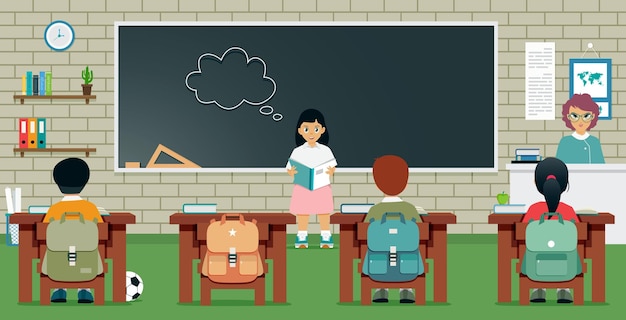 WRAP UP
In this lesson, we have learnt to:
accept and decline suggestions
do a survey about group members’ favourite film;
Thank you for your attention!